Power Blocks
Giving Students the Power to Define Their Learning Experience
Chris Sakurada 
Hayden Seto 
Jeffrey Anderson
Electronics Learning Lab Kits
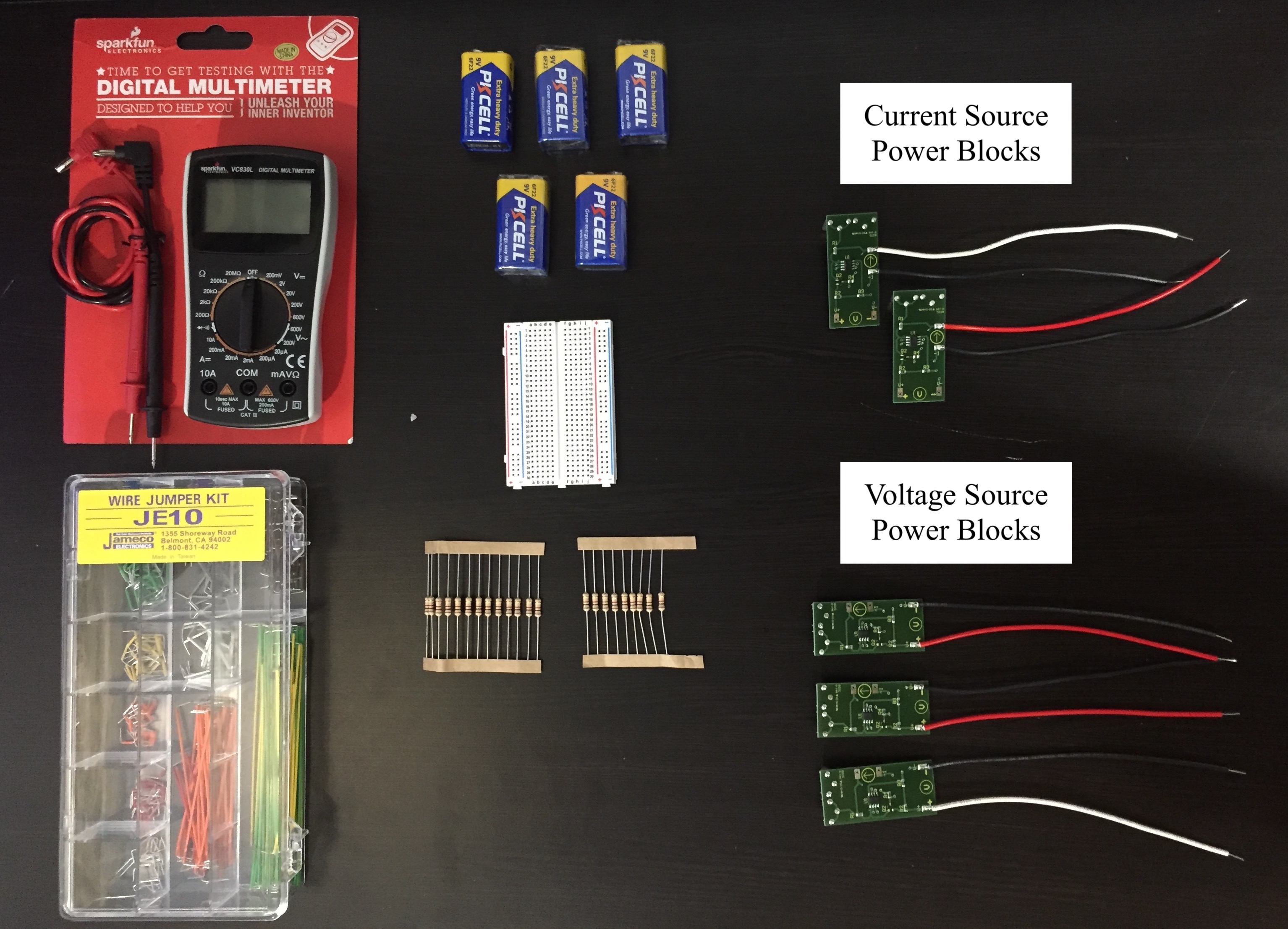 P-Block Project Overview
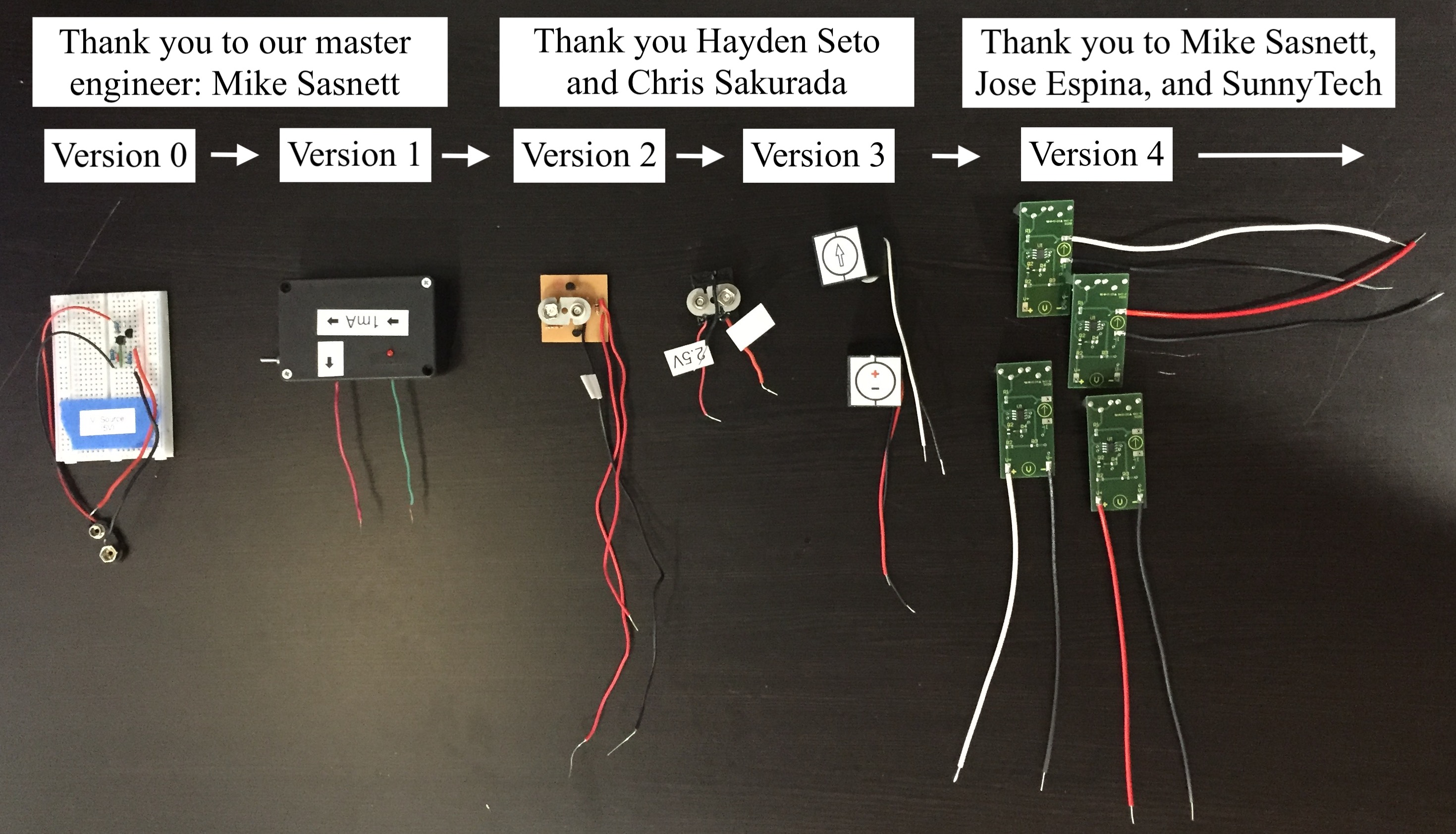 Initial Design
Prototype
Materials
Schematic Capture
Milled Assembly 
Board Layout
Manufacturing
PCB Assembly
Packaging
Deployment
Improved Design
Impact
Initial Design
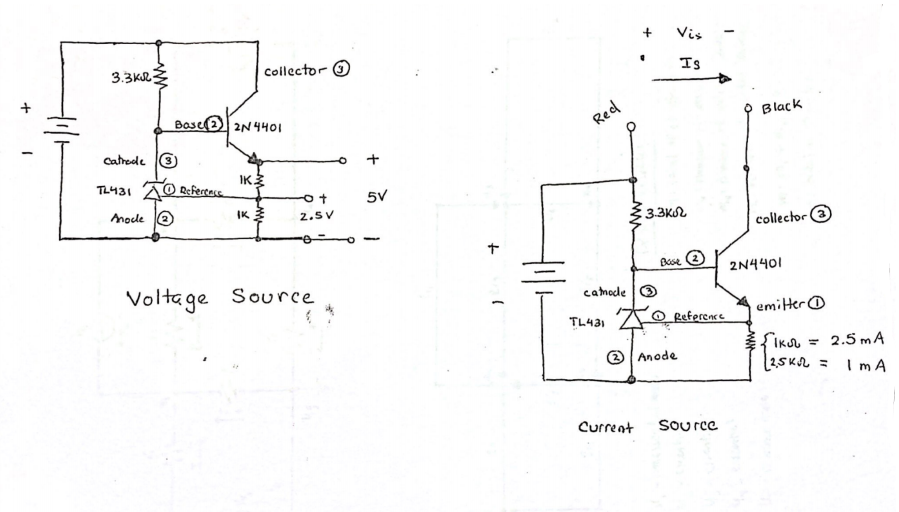 Initial Design
Prototype
Materials
Schematic Capture
Milled Assembly 
Board Layout
Manufacturing
PCB Assembly
Packaging
Deployment
Improved Design
Impact
Prototype
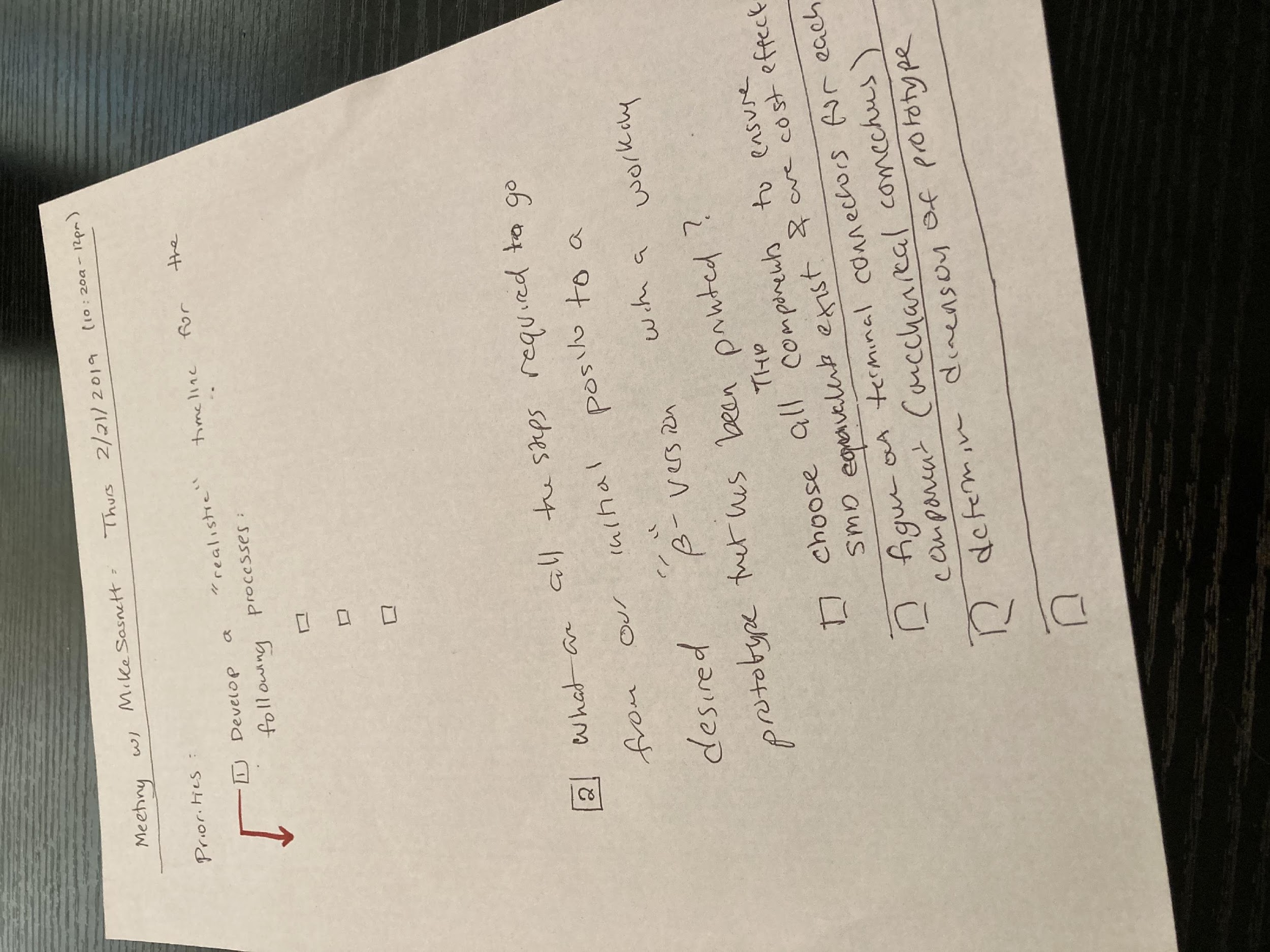 Decide device requirements
Low cost
User friendly
As small as possible

Brainstorm Ideas:
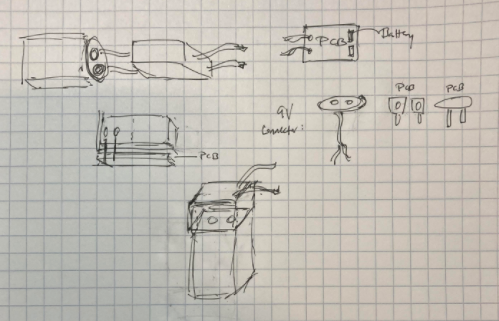 Initial Design
Prototype
Materials
Schematic Capture
Milled Assembly 
Board Layout
Manufacturing
PCB Assembly
Packaging
Deployment
Improved Design
Impact
Materials
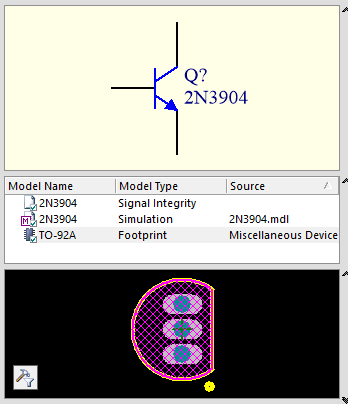 Component Selection:
Availability
Cost
Schematic Symbol
PCB Footprint
Initial Design
Prototype
Materials
Schematic Capture
Milled Assembly 
Board Layout
Manufacturing
PCB Assembly
Packaging
Deployment
Improved Design
Impact
Schematic Capture
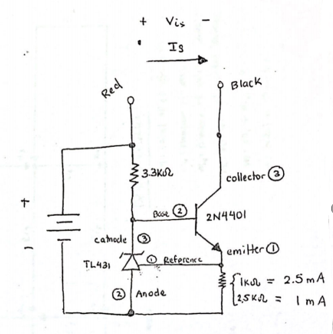 Current Source:
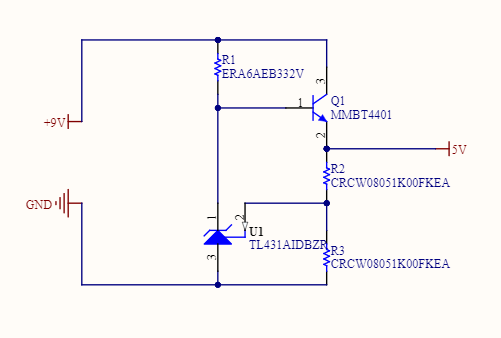 Initial Design
Prototype
Materials
Schematic Capture
Milled Assembly 
Board Layout
Manufacturing
PCB Assembly
Packaging
Deployment
Improved Design
Impact
Milled Assembly
Provides a physical sense of dimension and verify schematic capture is successful
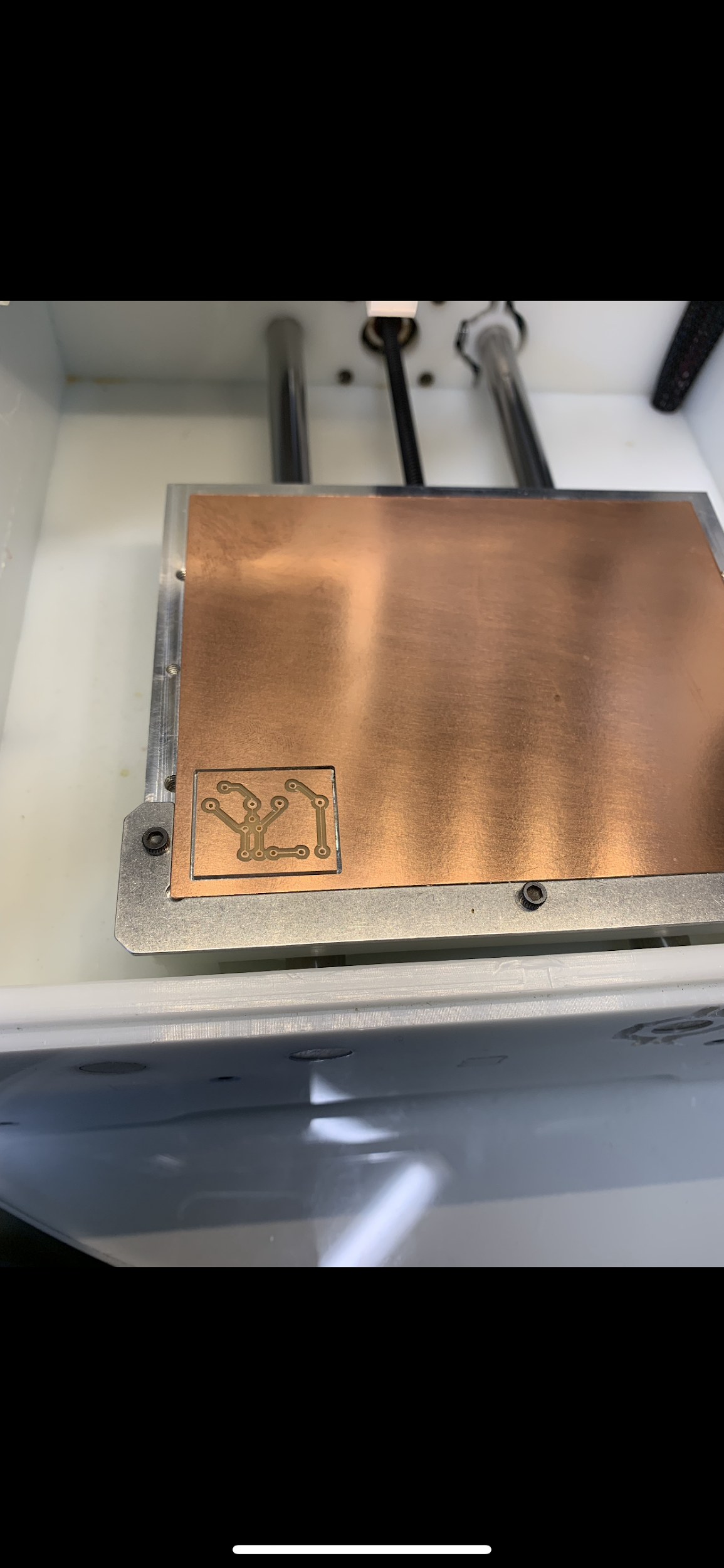 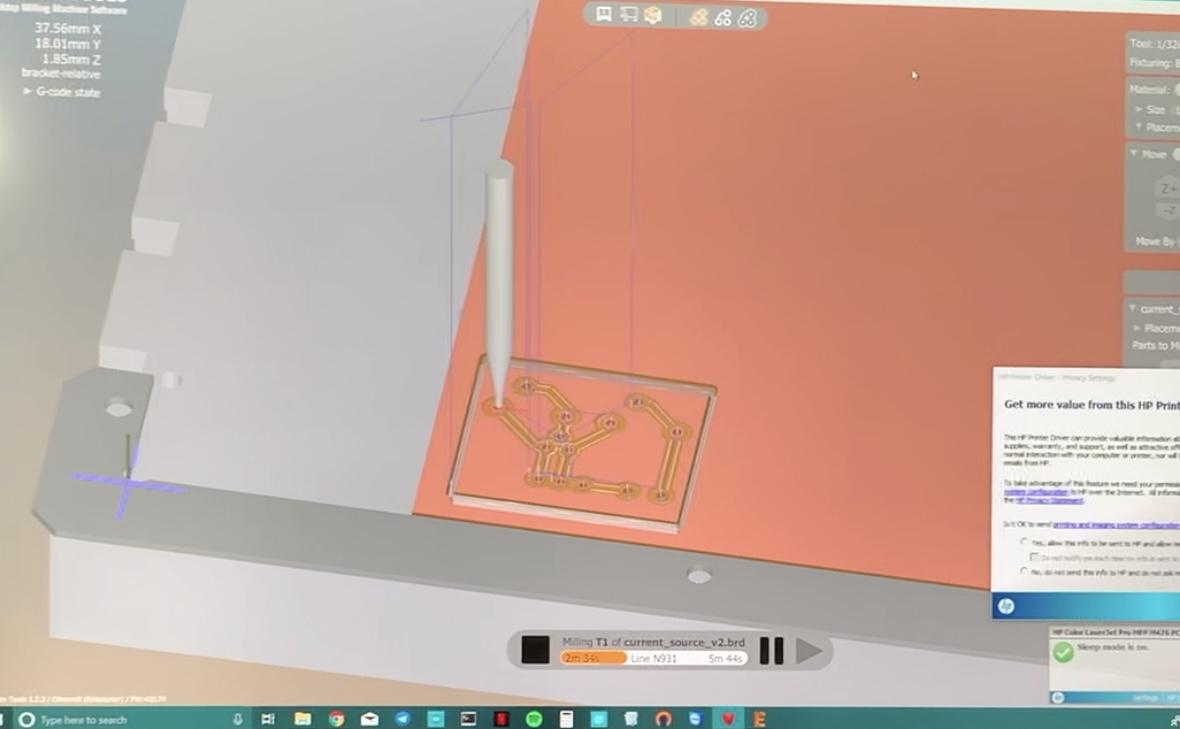 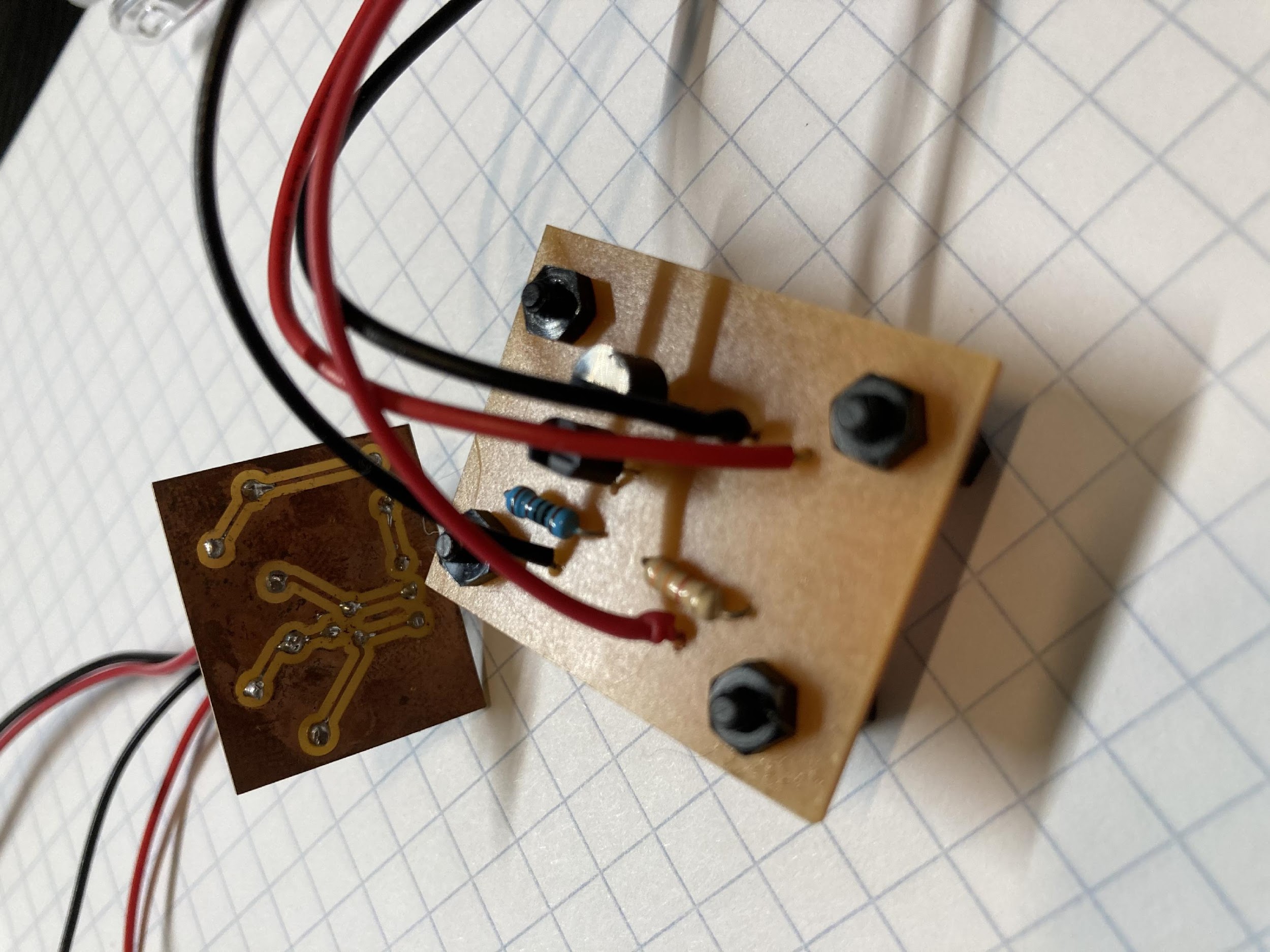 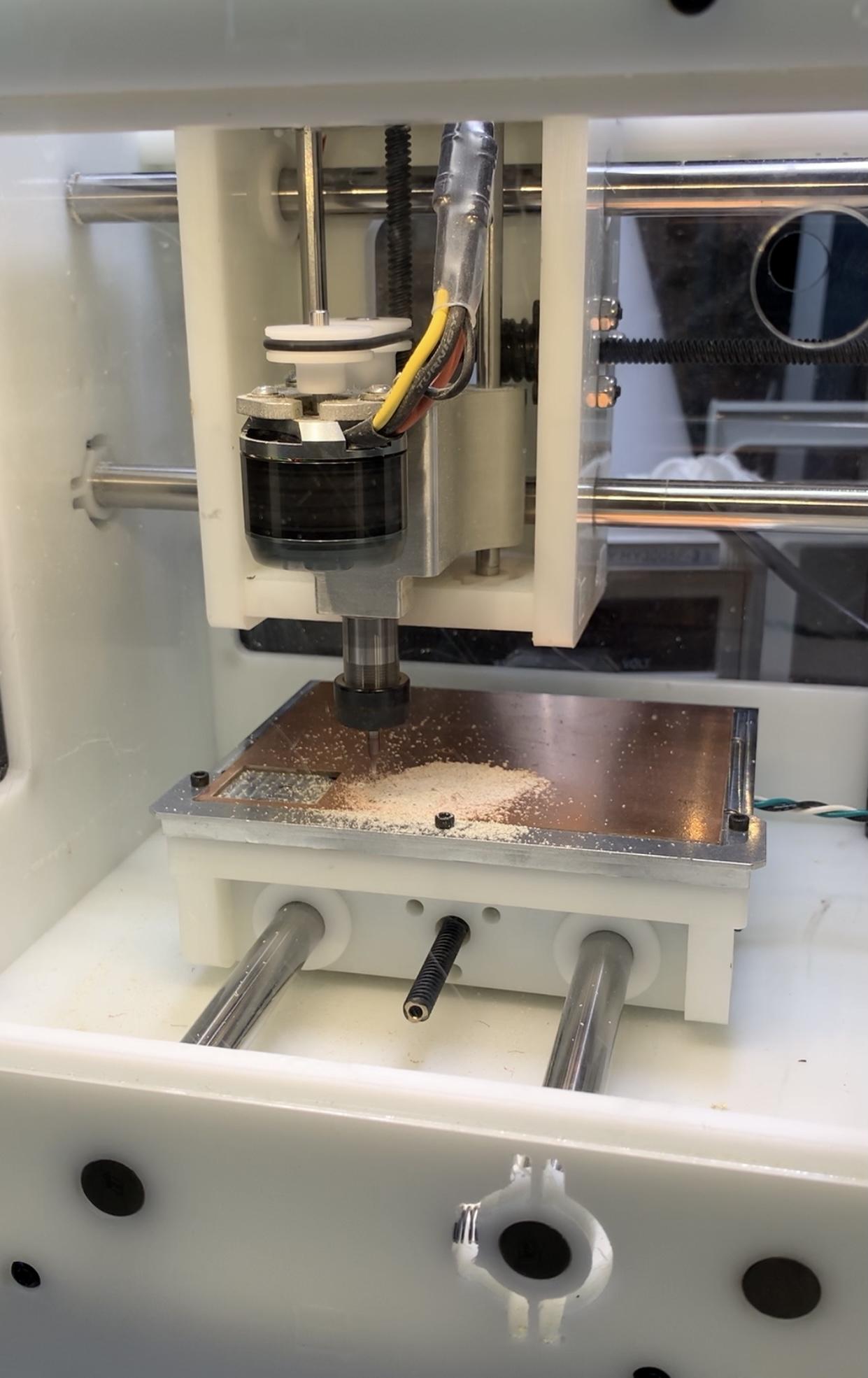 Initial Design
Prototype
Materials
Schematic Capture
Milled Assembly 
Board Layout
Manufacturing
PCB Assembly
Packaging
Deployment
Improved Design
Impact
Board Layout
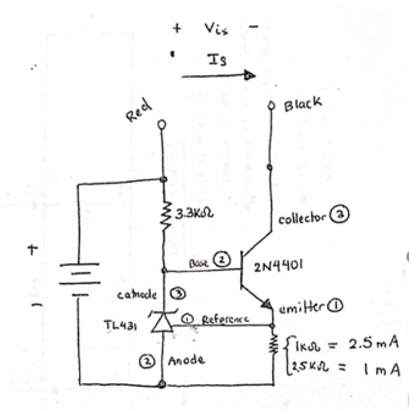 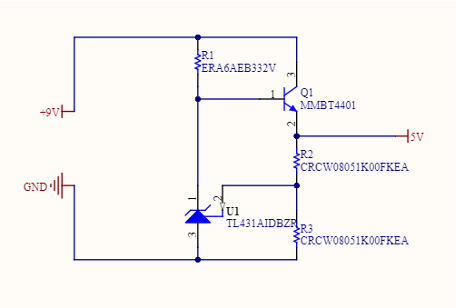 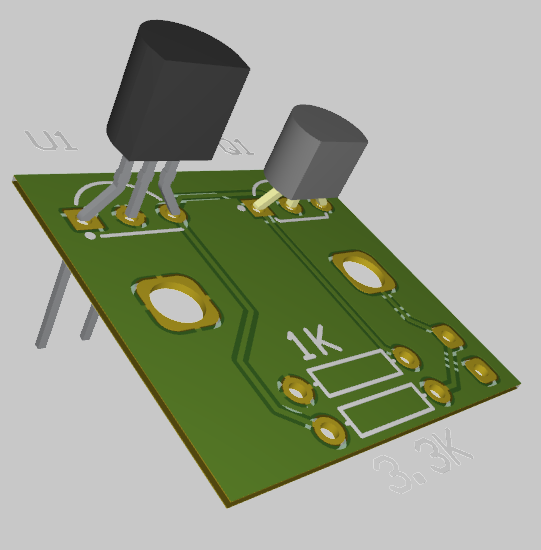 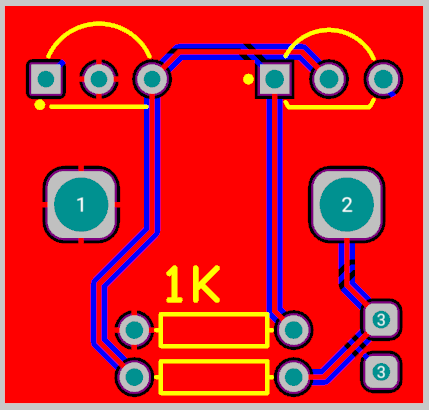 Source: https://techdocs.altium.com//cn/display/ADOH/Tutorial+-+Getting+Started+with+PCB+Design
Initial Design
Prototype
Materials
Schematic Capture
Milled Assembly 
Board Layout
Manufacturing
PCB Assembly
Packaging
Deployment
Improved Design
Impact
Manufacturing
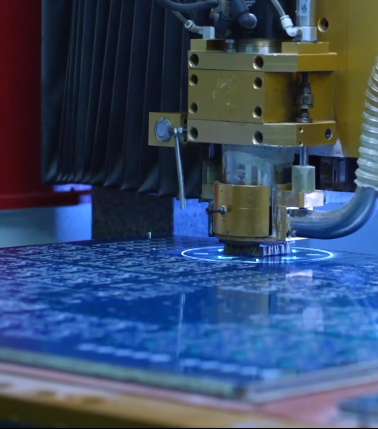 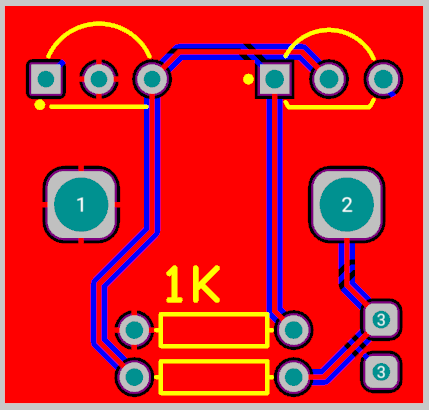 Source: jlcpcb.com/aboutus
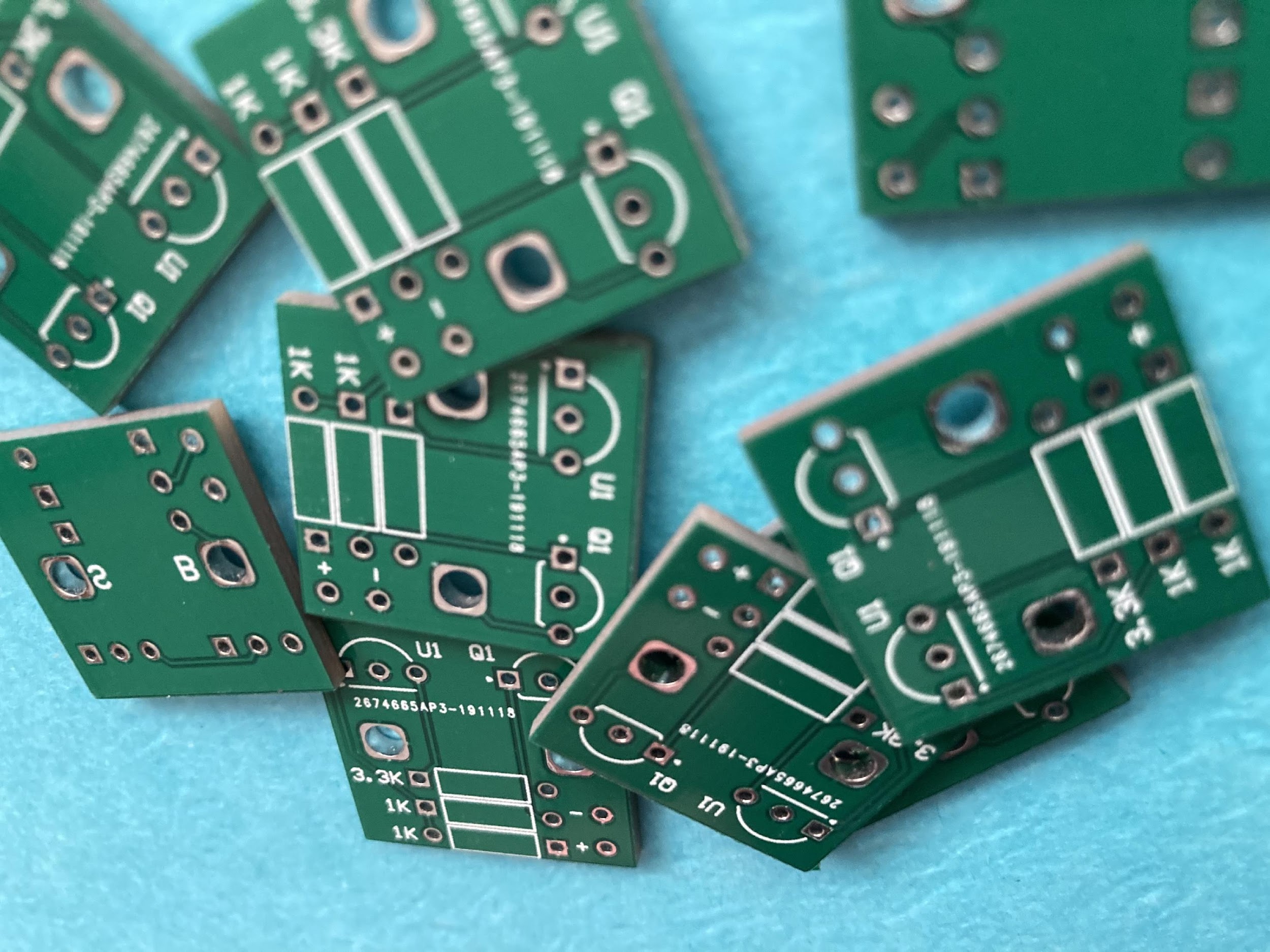 Initial Design
Prototype
Materials
Schematic Capture
Milled Assembly 
Board Layout
Manufacturing
PCB Assembly
Packaging
Deployment
Improved Design
Impact
PCB Assembly
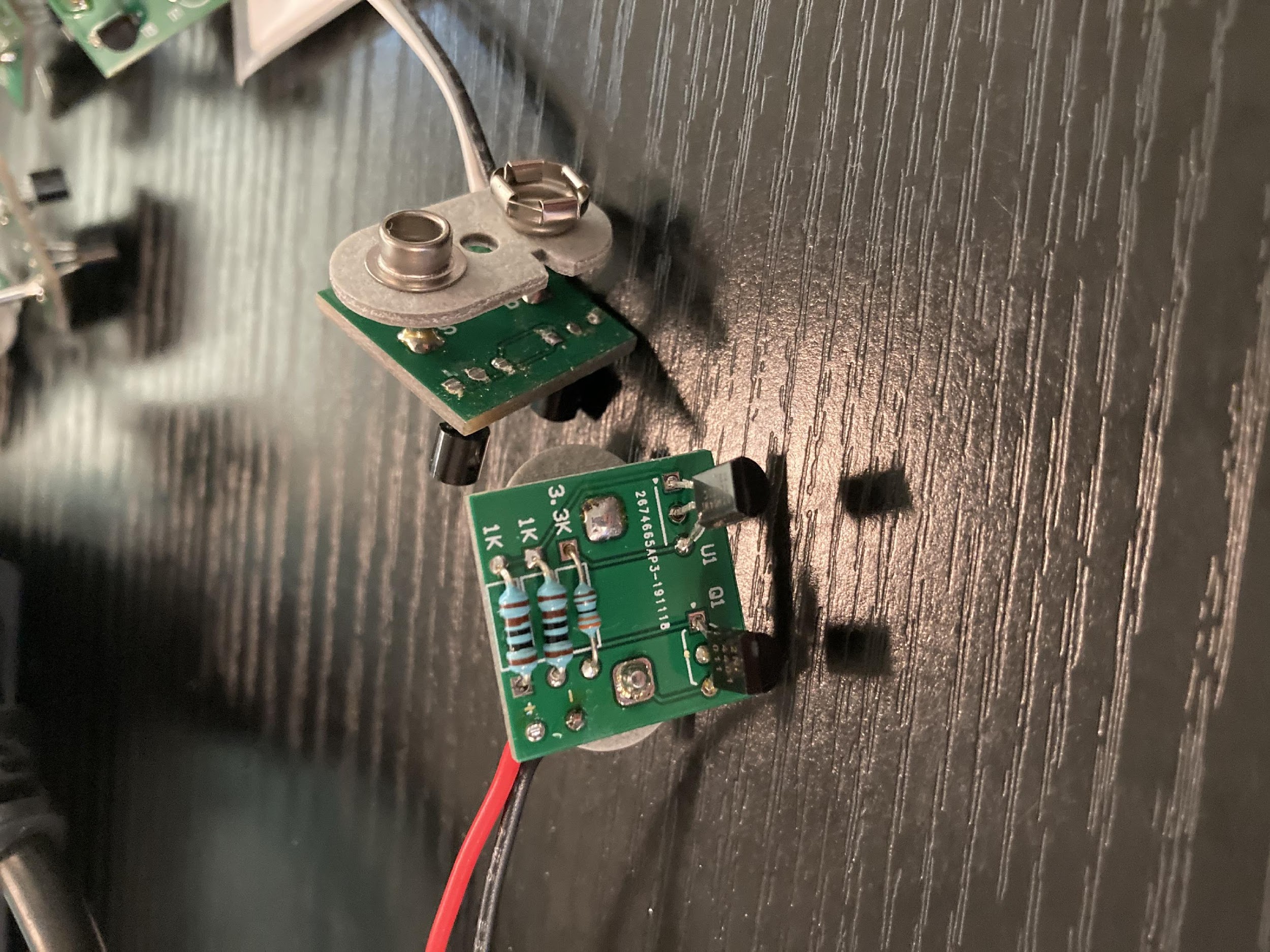 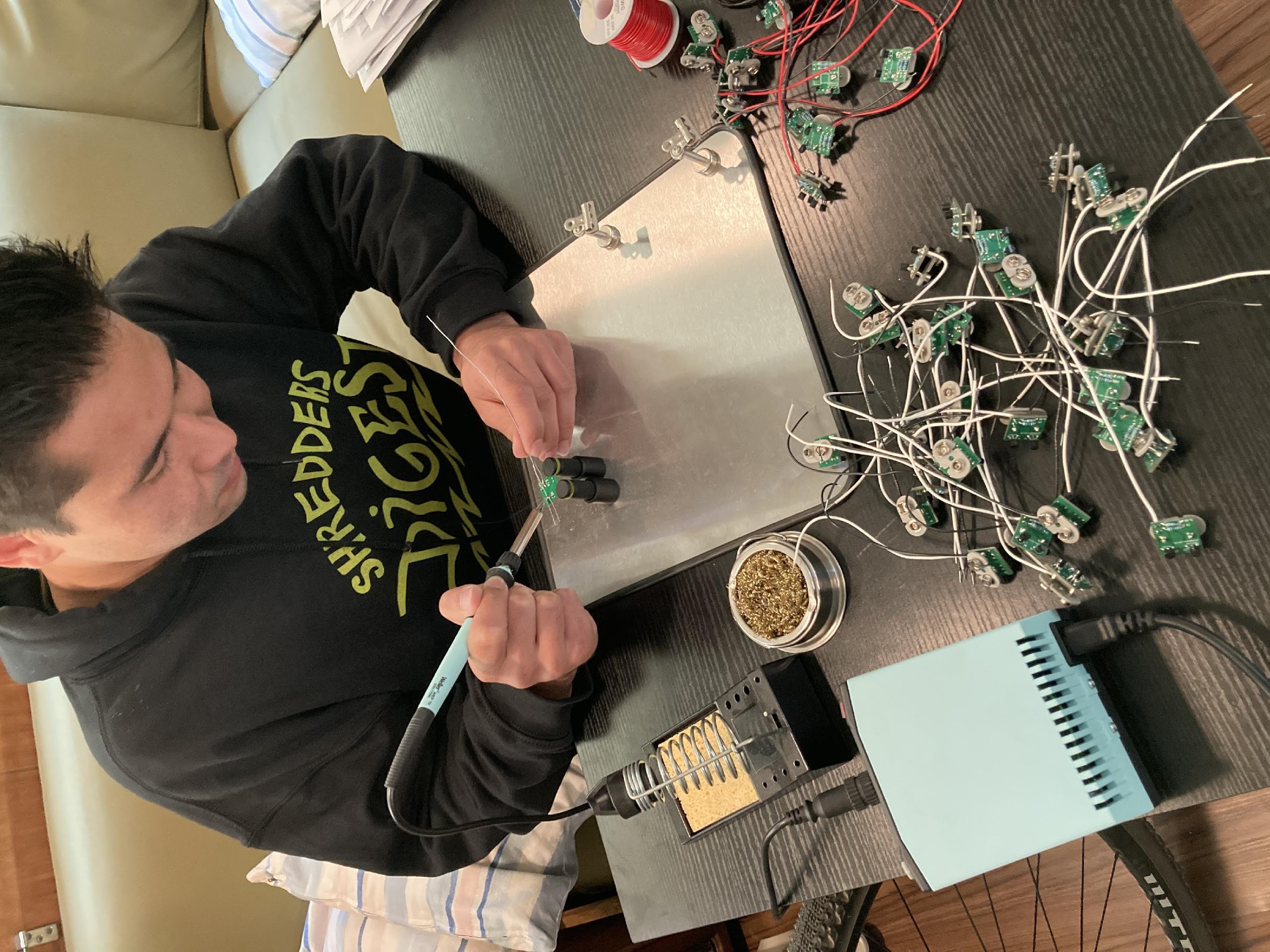 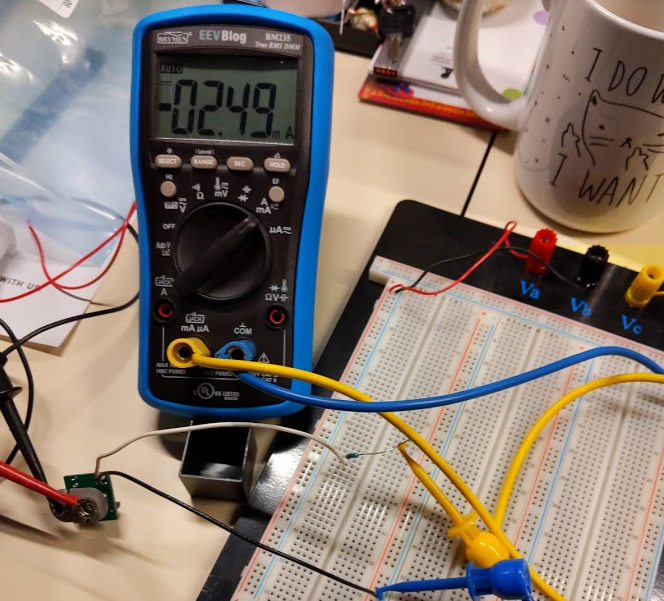 Initial Design
Prototype
Materials
Schematic Capture
Milled Assembly 
Board Layout
Manufacturing
PCB Assembly
Packaging
Deployment
Improved Design
Impact
Packaging
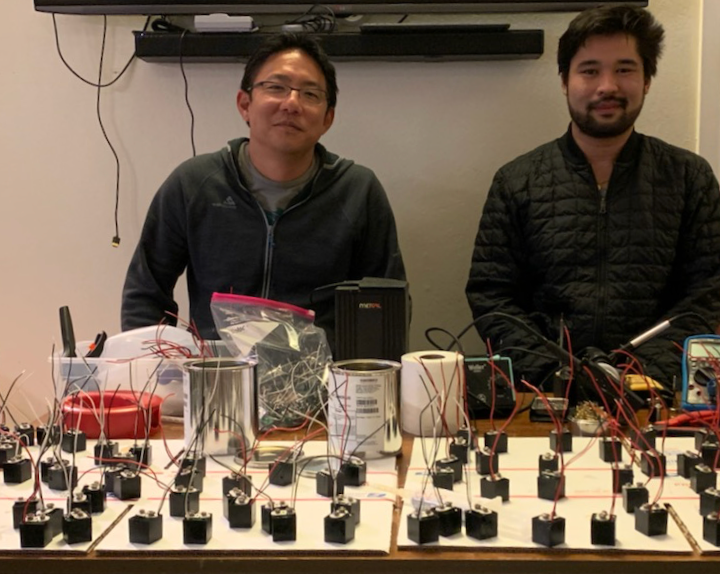 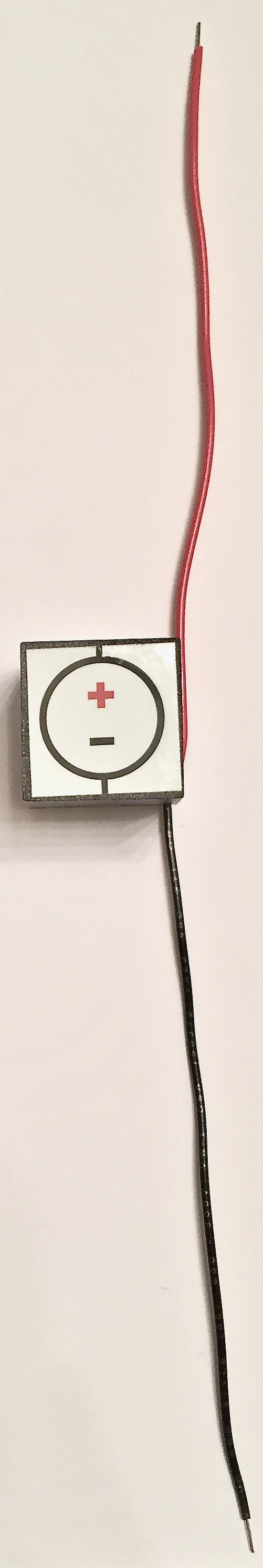 Initial Design
Prototype
Materials
Schematic Capture
Milled Assembly 
Board Layout
Manufacturing
PCB Assembly
Packaging
Deployment
Improved Design
Impact
Deployment
P-Blocks are ready to use:

Voltage Sources






Current Sources
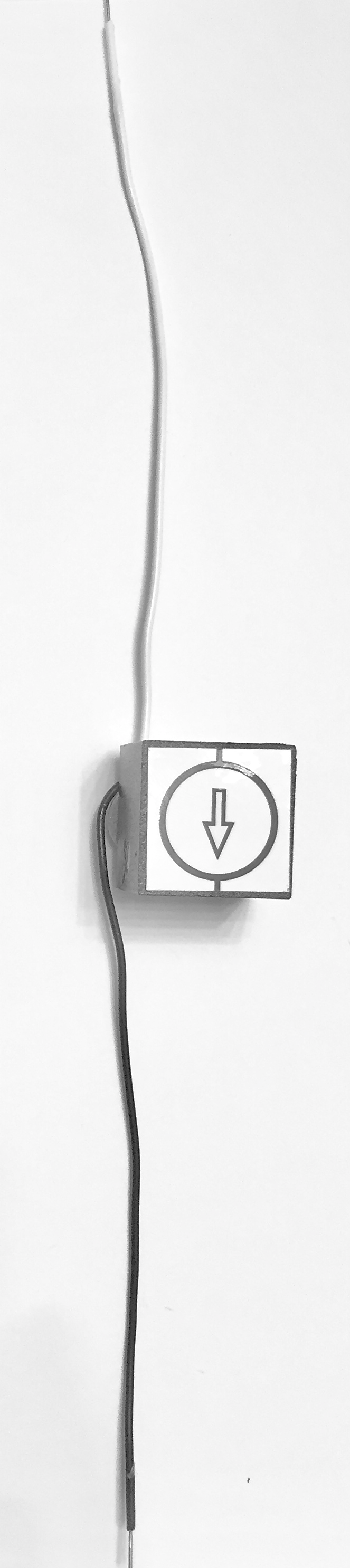 Initial Design
Prototype
Materials
Schematic Capture
Milled Assembly 
Board Layout
Manufacturing
PCB Assembly
Packaging
Deployment
Improve Design
Impact
Improved Design
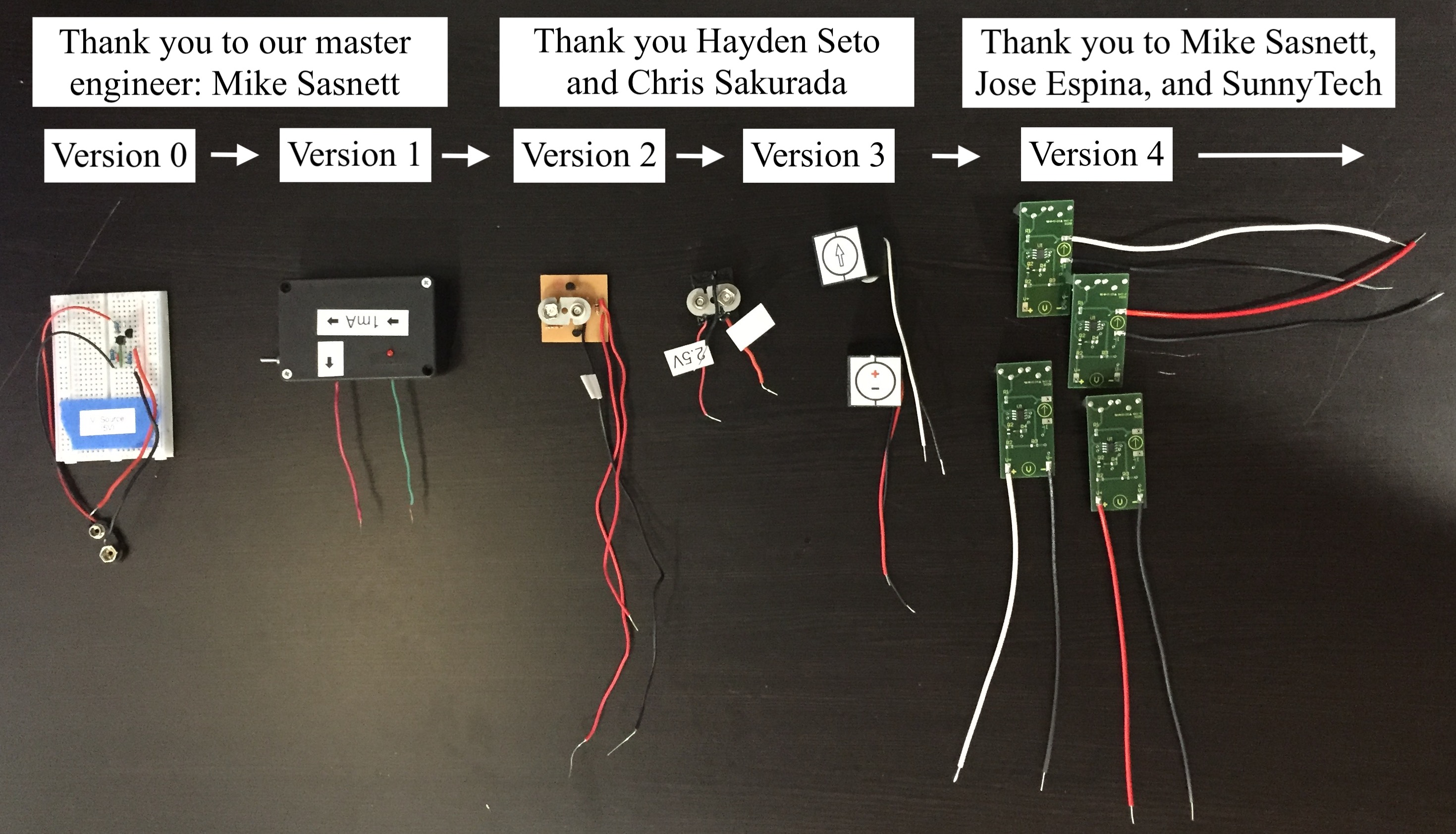 Initial Design
Prototype
Materials
Schematic Capture
Milled Assembly 
Board Layout
Manufacturing
PCB Assembly
Packaging
Deployment
Improve Design
Impact
Improved Design
Electronics Lab Kit:
2 Voltage Sources
2 Current Sources
Breadboard
Multimeter
Jumper Wires
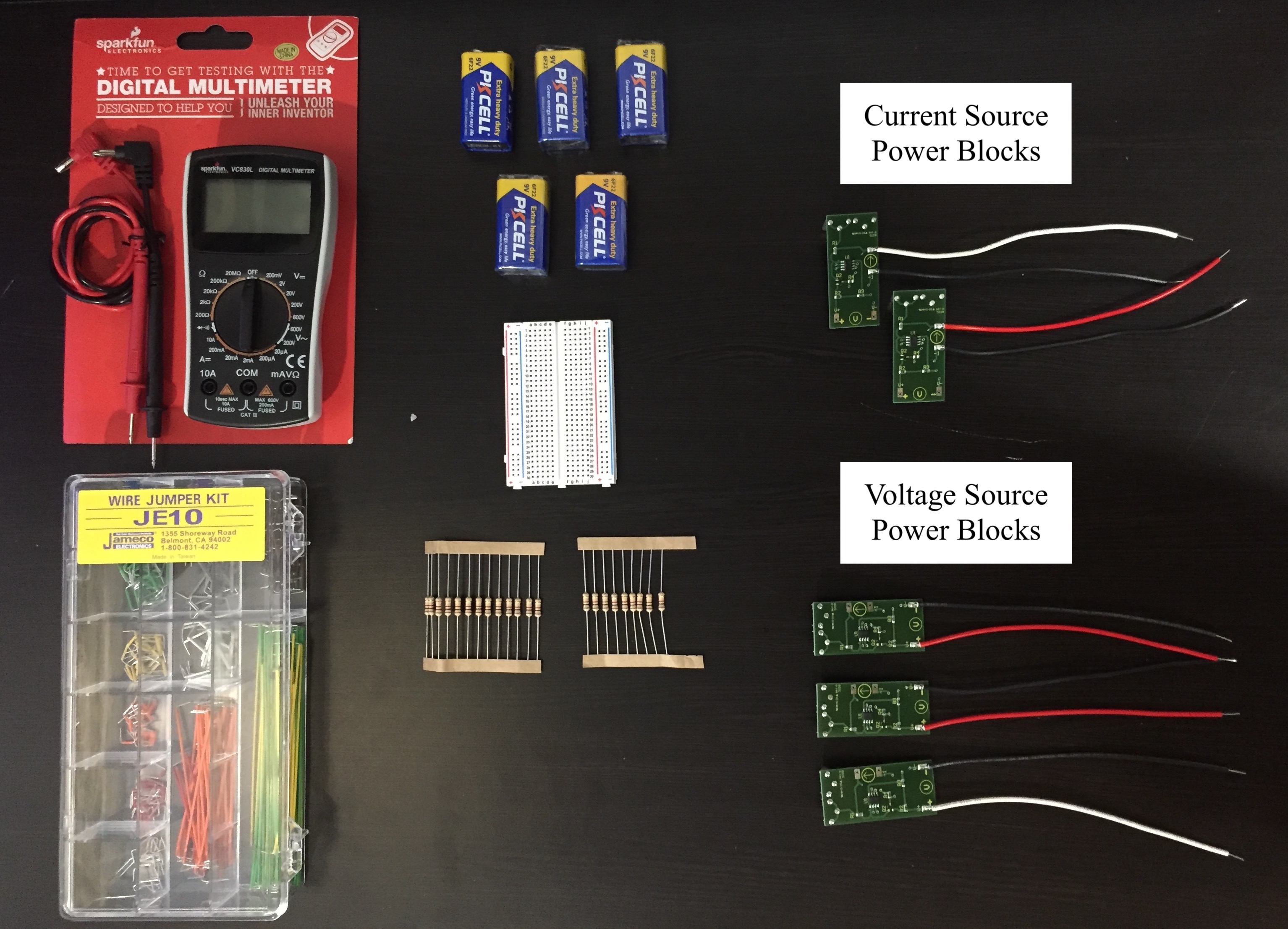 Initial Design
Prototype
Materials
Schematic Capture
Milled Assembly 
Board Layout
Manufacturing
PCB Assembly
Packaging
Deployment
Improved Design
Impact
Impact
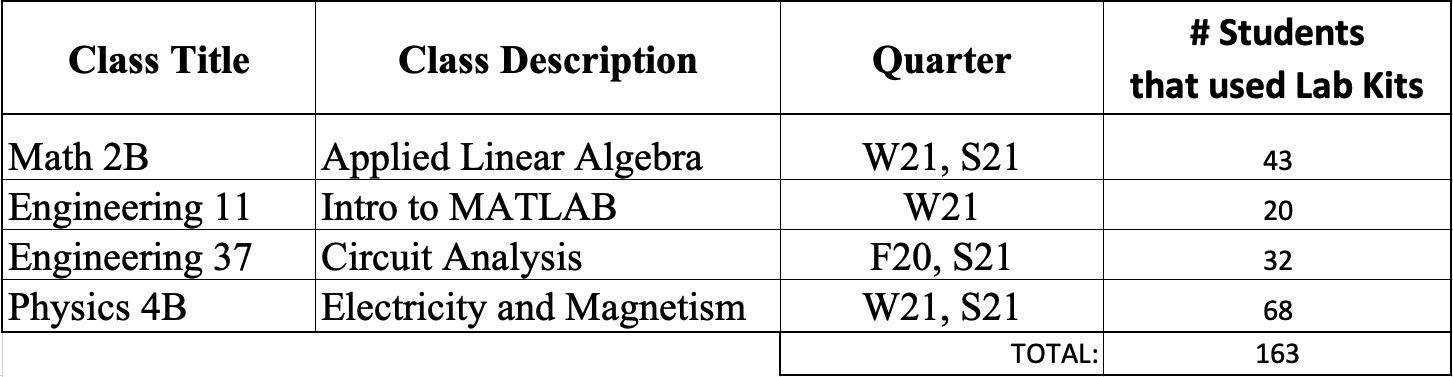 Applied Mathematical Modeling Process
Power Blocks Support Website
http://www.appliedlinearalgebra.com/blog/for-teachers/linear-algebra-laboratory-exercises/power-blocks-project